Perspectives on Gun Violenceand Mass Killings
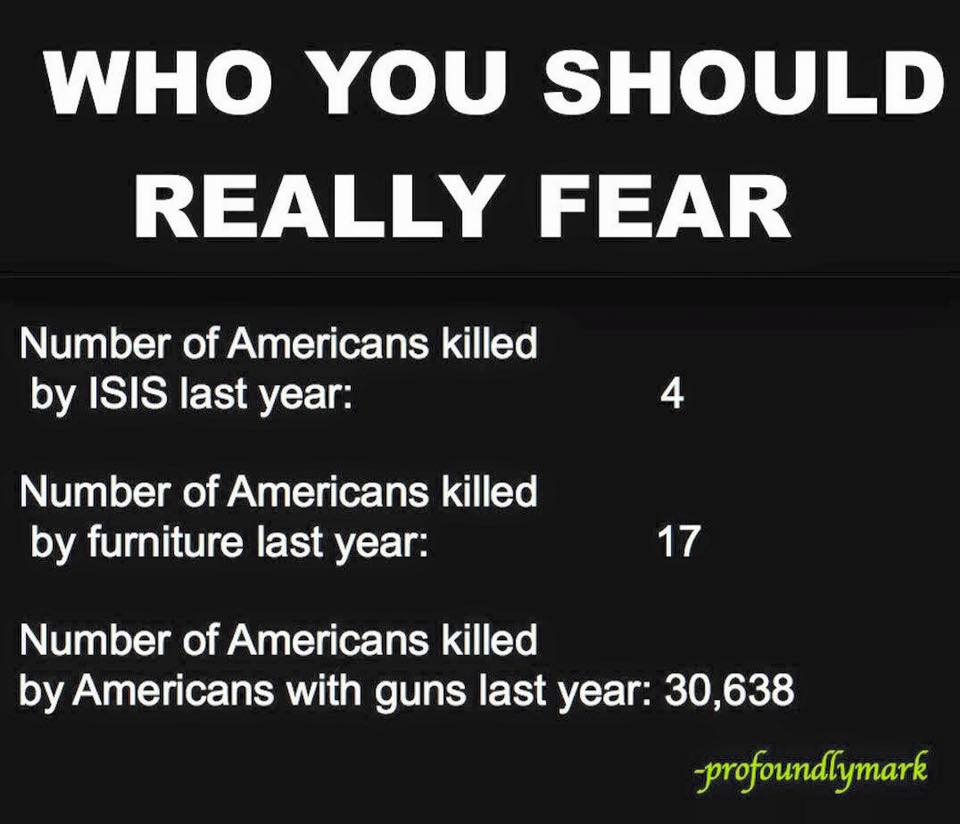 GUN VIOLENCE ARCHIVE2014 TOLL OF GUN VIOLENCE
Total Number of Incidents 51,762
Number of Deaths1 12,569
Number of Injuries1 23,020
Number of Children (age 0-11) Killed/Injured1 628
Number of Teens (age 12-17) Killed/Injured1 2,373
Mass Shooting2 281
Officer Involved Incident2 3,214
Home Invasion2 2,606
Defensive Use2 1,585
Accidental Shooting2 1,601
Gun violence incidents collected/validated from 1200+ sources daily – source links on each incident report.
1: Actual number of deaths and injuries2: Number of INCIDENTS reported and verified
Numbers on this table reflect a subset of all informationcollected and will not add to 100% of incidents.
www.gunviolencearchive.org  www.facebook.com/gunviolencearchive
Data Validated: November 25, 2015
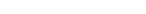 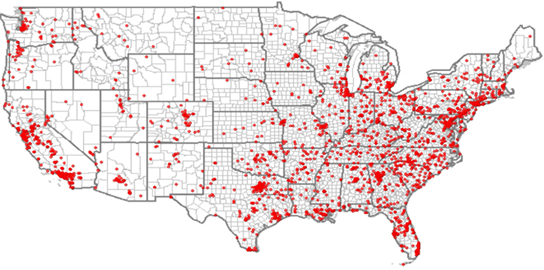 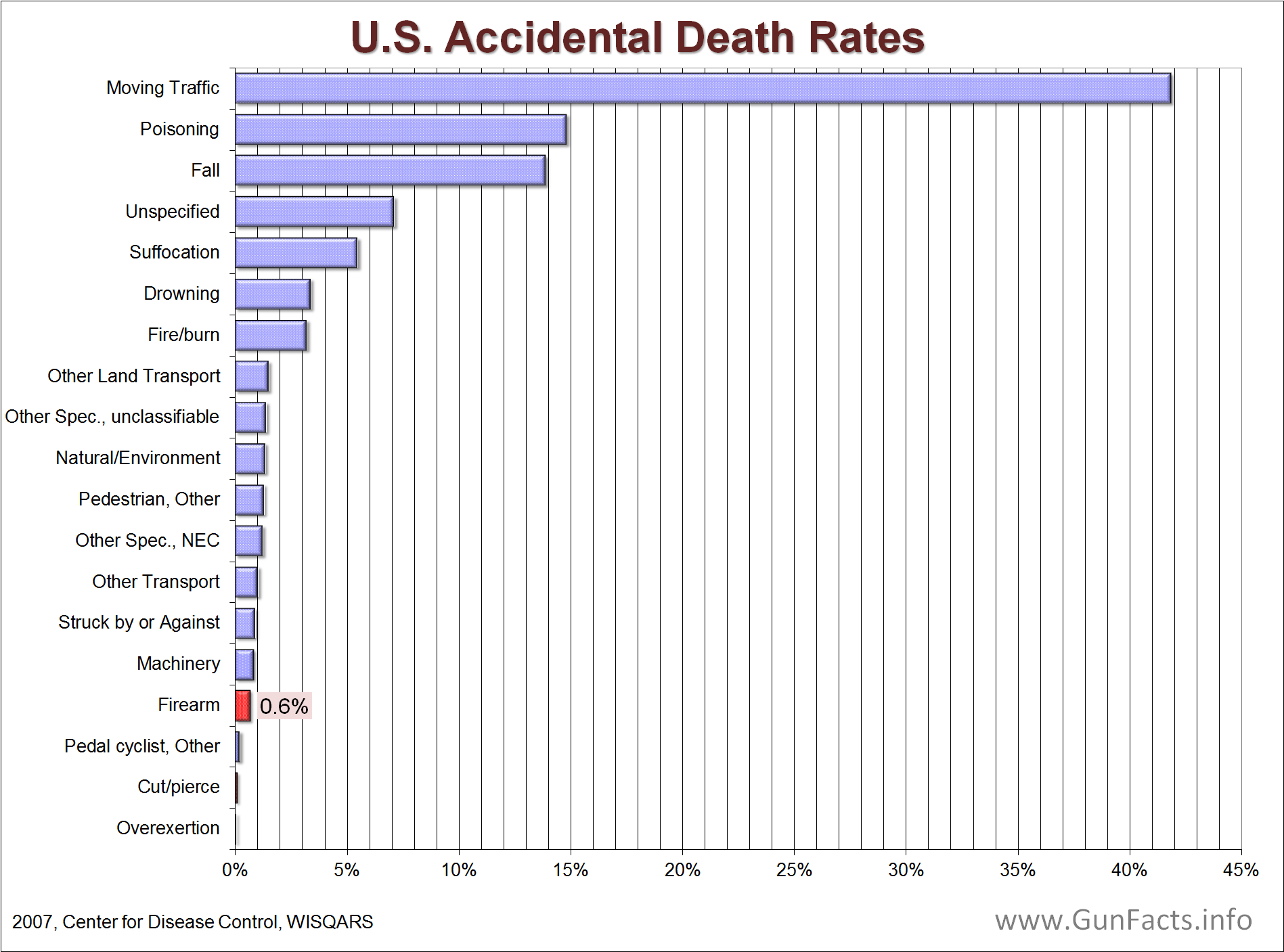 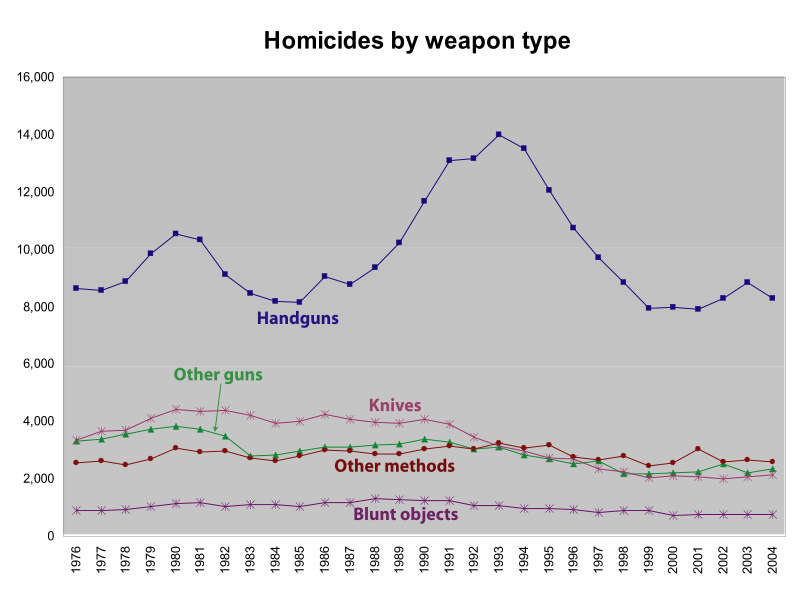 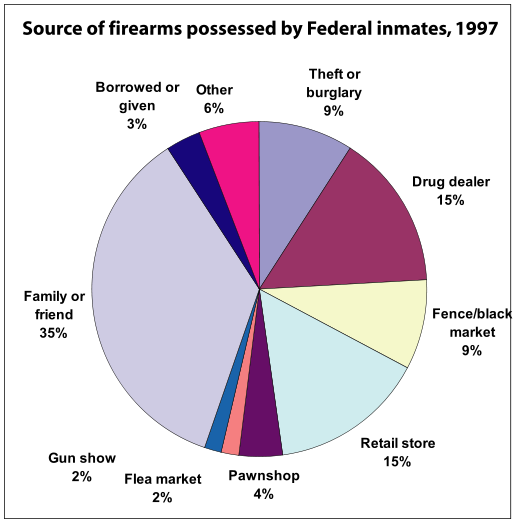 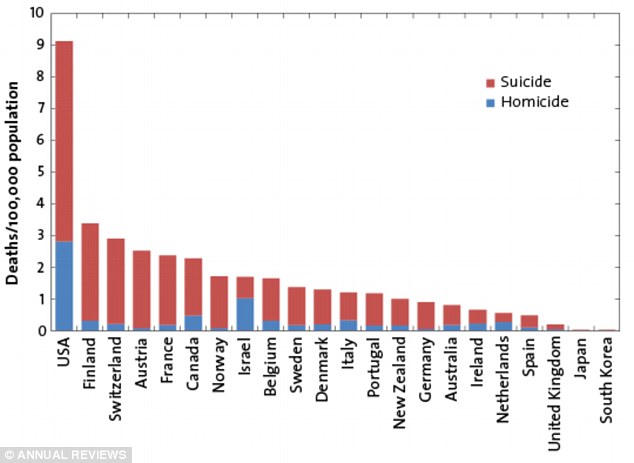 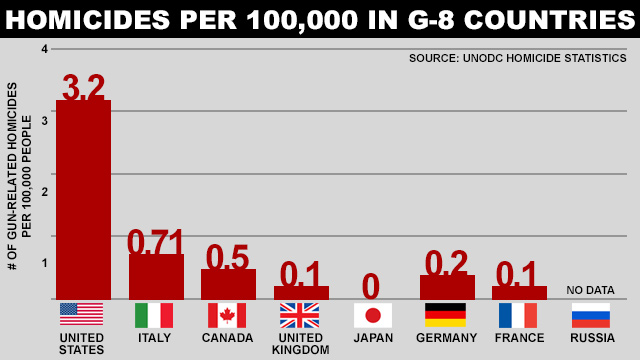 RUNNING AMOK
"Running amok" is used to refer to the behavior of someone who, in the grip of strong emotion, obtains a weapon and begins attacking people indiscriminately, often with multiple fatalities.[13] An episode of amok may be triggered by a period of depression or highly aggressive behavior. The slang terms going postal or going ballistic are similar in scope. Police describe such an event as a killing spree. If the individual is seeking death an alternate method is often "suicide by cop".
Amok is often described as a culture-bound (or culture-specific) syndrome,[14][15] which is a psychological condition whose manifestation is strongly shaped by cultural factors. Other reported culture-bound syndromes are latah and koro. Amok is also sometimes considered one of the subcategories of dissociative disorders (cross-cultural variant).
Berserkers
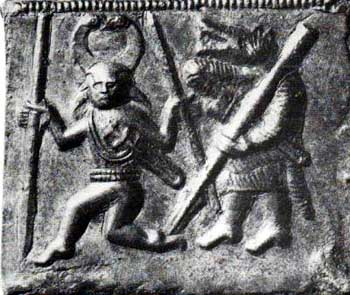 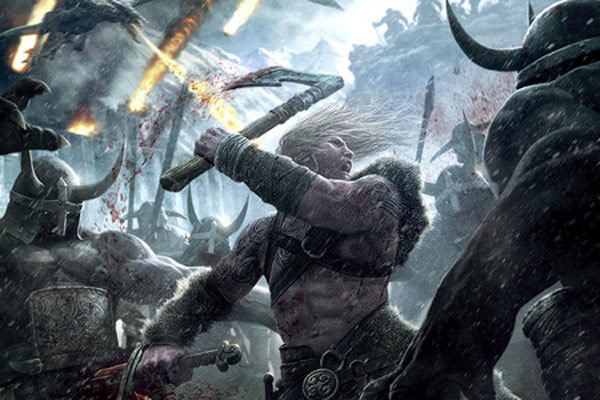 Clinical aspects
Underlying problem (e.g. paranoia, anger, etc.)
Access to weapons
Opportunity (proximity)
Isolation
Few interpersonal relations (esp. with women)
Prone to fantasy (esp. video games)
Stress/in general, but precipitating factors, such  as job loss, school failure, etc.
Additional factors
Weird (different)

Crazy

Mean
MEAN
WEIRD
CRAZY
WEIRD
MEAN
CRAZY
Models
Mental illness (individual)—National Rifle Association
Historic context—record of gun violence, etc in slavery, extermination, genocide
Role of fantasy (violent video games, TV)
Community intervention
J Appl Psychol. 2015 Jun 29. [Epub ahead of print]
Catching Rudeness Is Like Catching a Cold: The Contagion Effects of Low-Intensity Negative Behaviors.
Foulk T, Woolum A, Erez A.
Abstract
In this article we offer a new perspective to the study of negative behavioral contagion in organizations. In 3 studies, we investigate the contagion effect of rudeness and the cognitive mechanism that explains this effect. Study 1 results show that low-intensity negative behaviors like rudeness can be contagious, and that this contagion effect can occur based on single episodes, that anybody can be a carrier, and that this contagion effect has second-order consequences for future interaction partners. In Studies 2 and 3 we explore in the laboratory the cognitive mechanism that
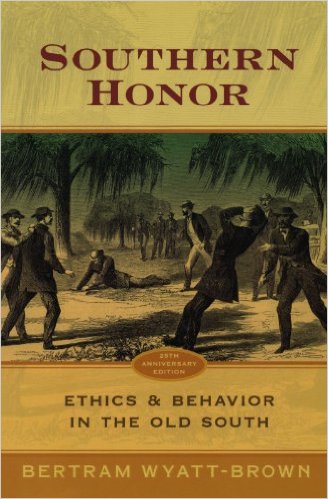 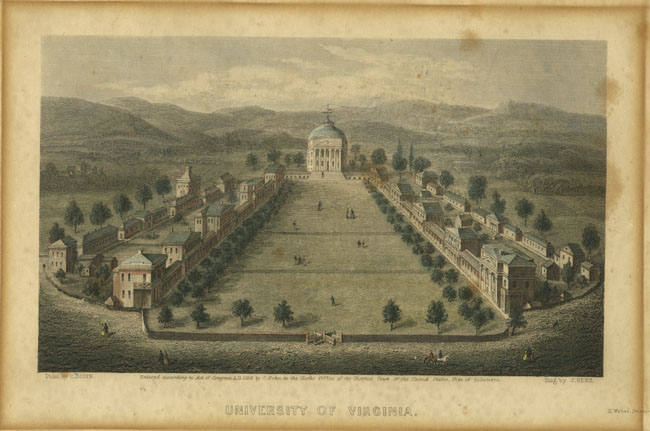 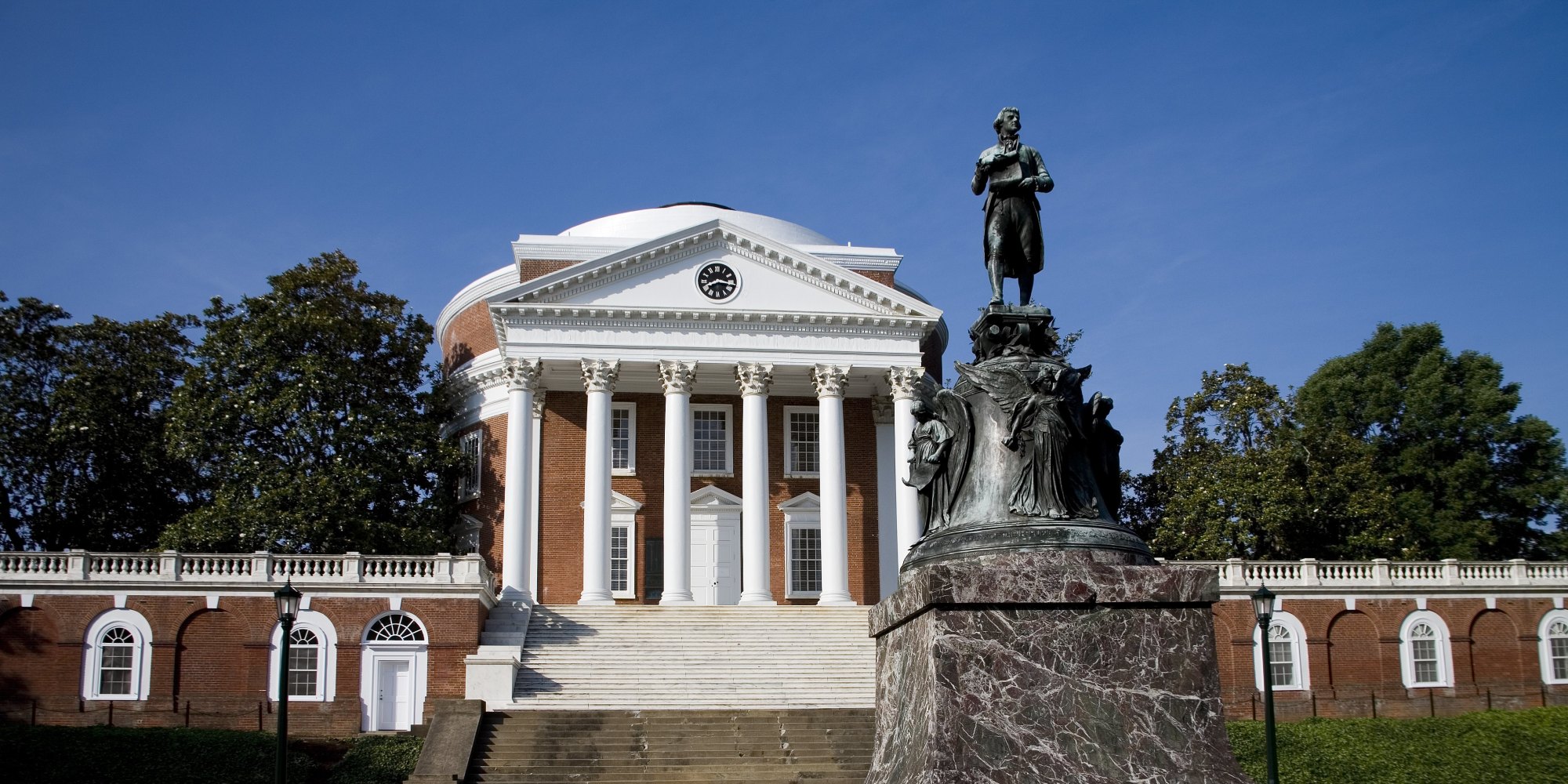 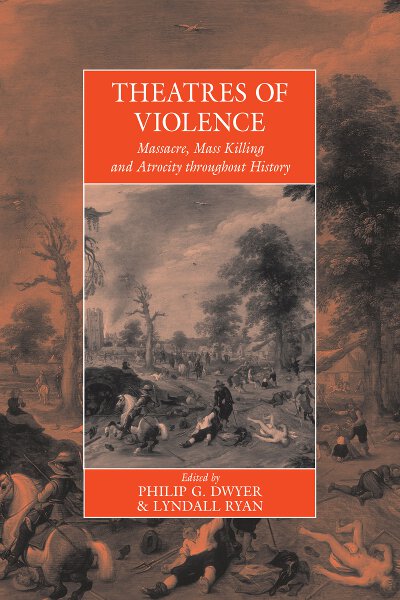 “I say we had best look our times searchingly in the face, like a physician diagnosing some deep disease.”– Walt Whitman, Democratic Vistas, 1871
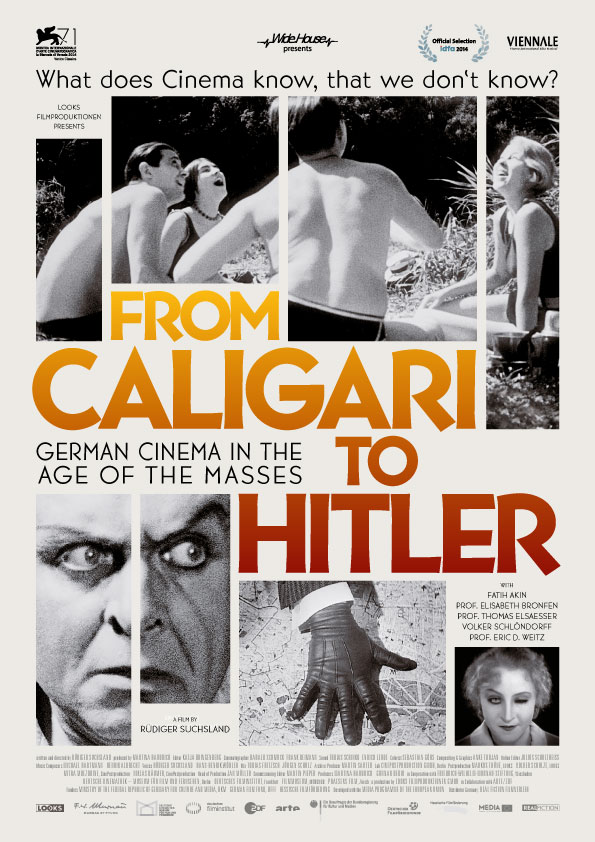 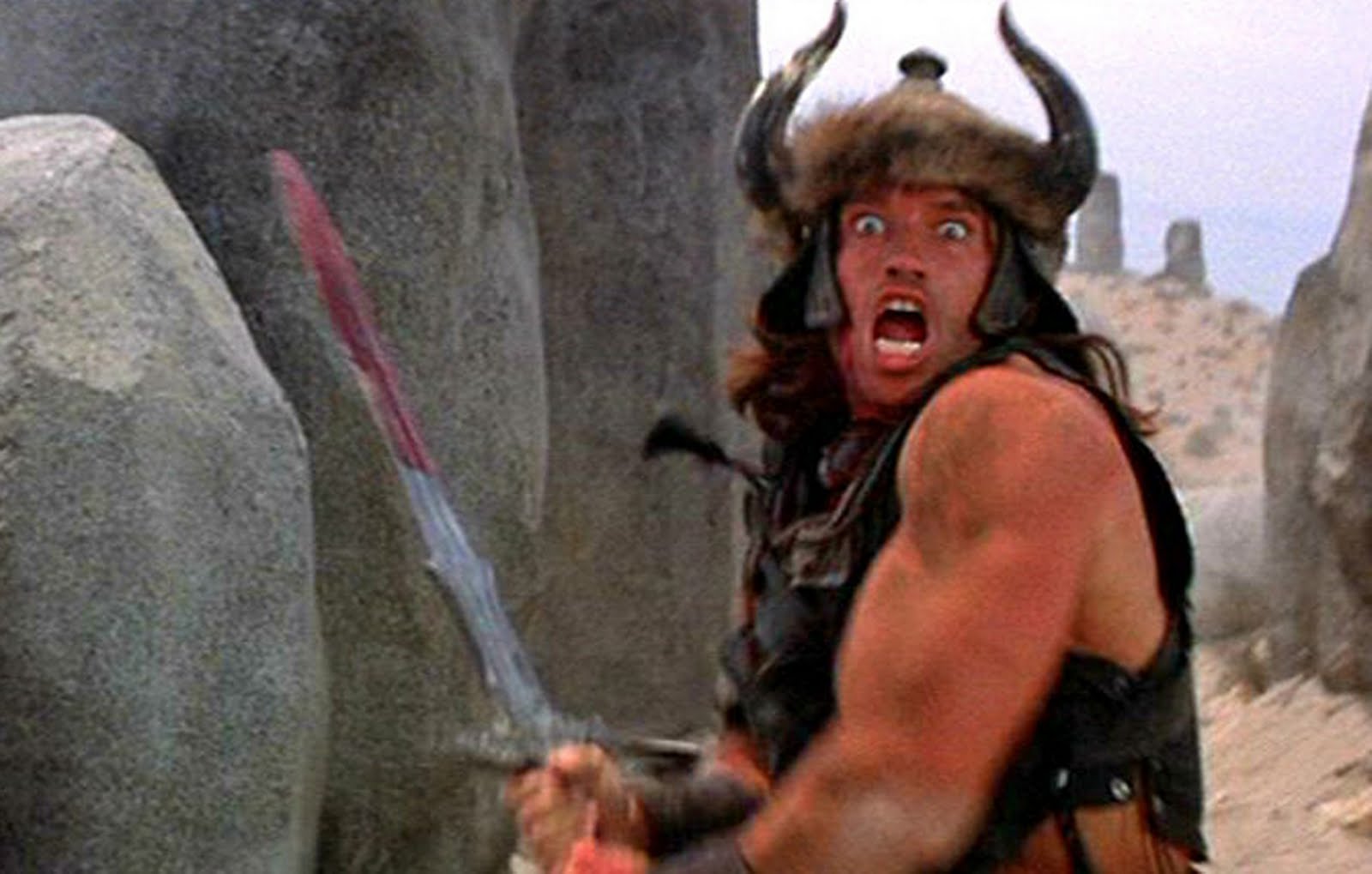